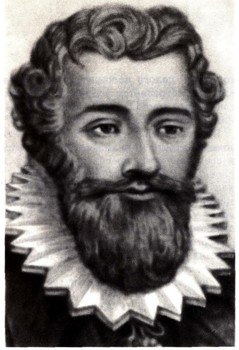 ФРАНСУА ВИЕТ
Учитель математики СОШ №6 п.Новый Колбина Л.В.
Ф р а н с у а   В и е т
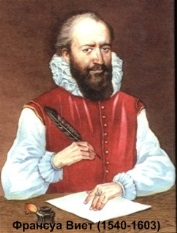 Франсуа Виет –выдающийся французский математик XVI века, положивший начало алгебре как науке. По образованию и основной профессии — юрист, по склонности души — математик.
Биография
Франсуа Виет родился в 1540 году в Фонтене-ле-Конт французской  провинции Пуату - Шарант. 
    Отец Виета был юристом, а мать (Маргарита  Дюпон) происходила из знатной семьи, что   облегчило дальнейшую карьеру  её сына.  Учился сначала в местном францисканском   монастыре, а затем — в университете Пуатье, где получил степень бакалавра. С 19 лет занимался адвокатской практикой в родном городе.
    	Около 1570 года подготовил «Математический Канон» — труд по тригонометрии, — который издал в Париже в 1579 году.
    		В 1571 году переехал в Париж и вскоре перешёл на государственную службу, но увлечение его математикой продолжало расти.
Благодаря связям матери и браку своей ученицы с принцем де Роганом Виет сделал блестящую карьеру и стал советником сначала короля Генриха III, а после его убийства — Генриха IV. По поручению Генриха IV Виет сумел расшифровать переписку испанских агентов во Франции, за что был даже обвинён испанским королём Филиппом II в использовании чёрной магии. 
     	Когда в результате придворных интриг Виет был на несколько лет устранён от дел, он полностью посвятил себя математике. Изучил труды классиков. Итогом его размышлений стали несколько трудов, в которых Виет предложил новый язык «общей арифметики» — символический язык алгебры.
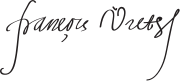 Научная деятельность
Виет чётко представлял
 себе конечную цель — 
разработку нового языка, 
своего рода обобщённой 
арифметики, которая даст 
возможность проводить 
математические 
исследования с 
недостижимыми ранее 
глубиной и общностью
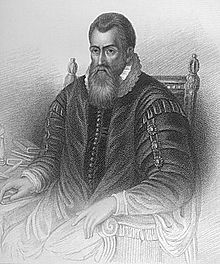 Другие заслуги Виета
знаменитые «формулы Виета» для коэффициентов многочлена как функций его корней;
новый тригонометрический метод решения неприводимого кубического уравнения, применимый также для трисекции угла;
первый пример бесконечного произведения.
полное аналитическое изложение теории уравнений первых четырёх степеней;
идея применения трансцендентных функций к решению алгебраических уравнений;
оригинальный метод приближённого решения алгебраических уравнений с числовыми коэффициентами.
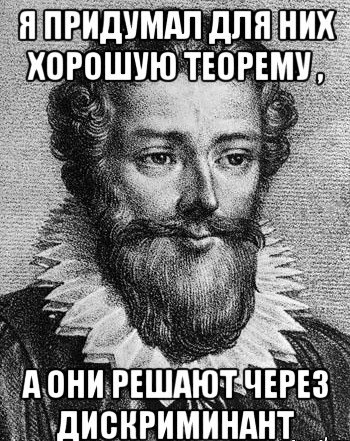 Новая система мате-
 матического языка 
 позволила просто, 
 ясно и компактно 
 описать общие законы 
 арифметики и алгоритмы. 
  Символика Виета 
 была сразу же оценена
 учёными разных стран, 
 которые приступили к 
 её совершенствованию